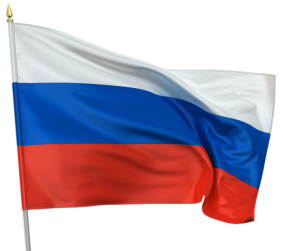 Логопедическое занятия 
в подготовительной к школе группе
"Космос"
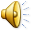 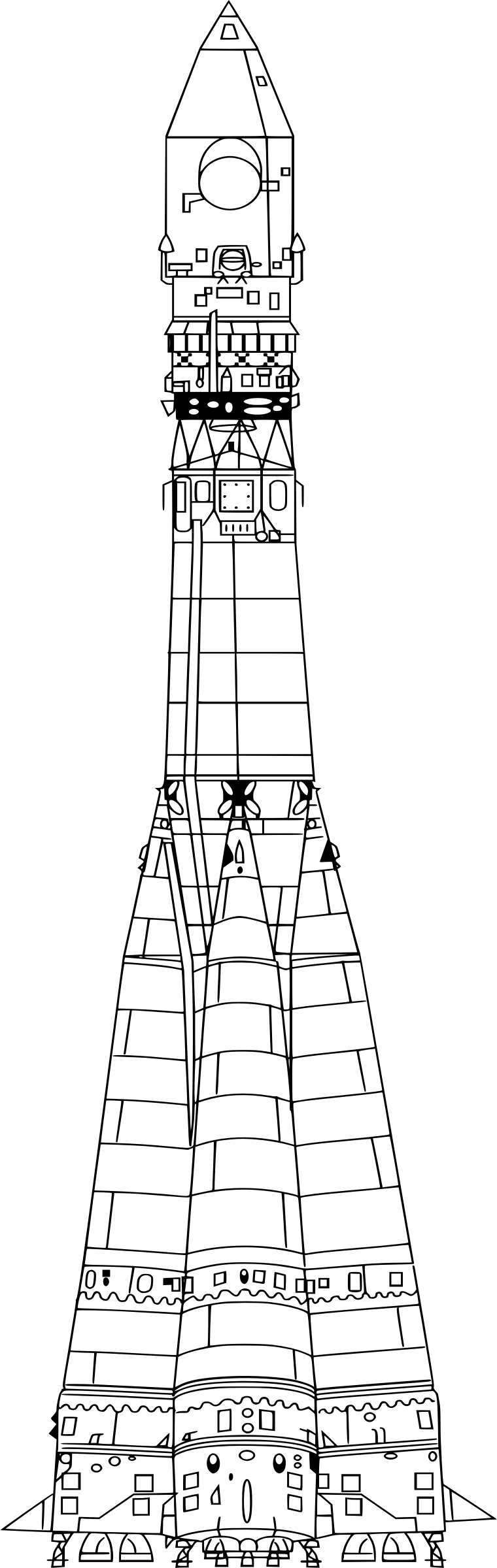 Юрий Алексеевич Гагарин 
– советский космонавт, совершивший первый полёт в космос на корабле 
«Восток». Его 
полёт вокруг
 Земли длился
 108 минут
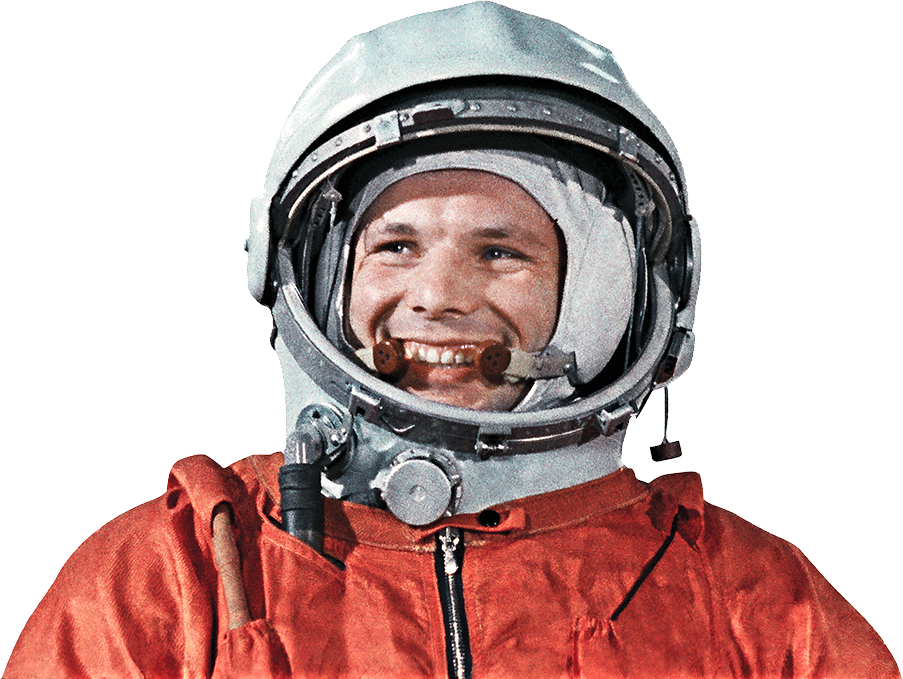 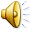 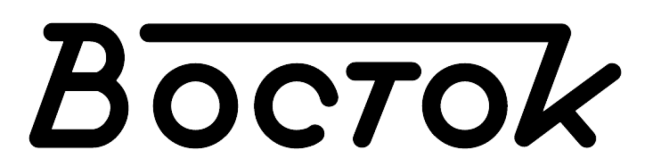 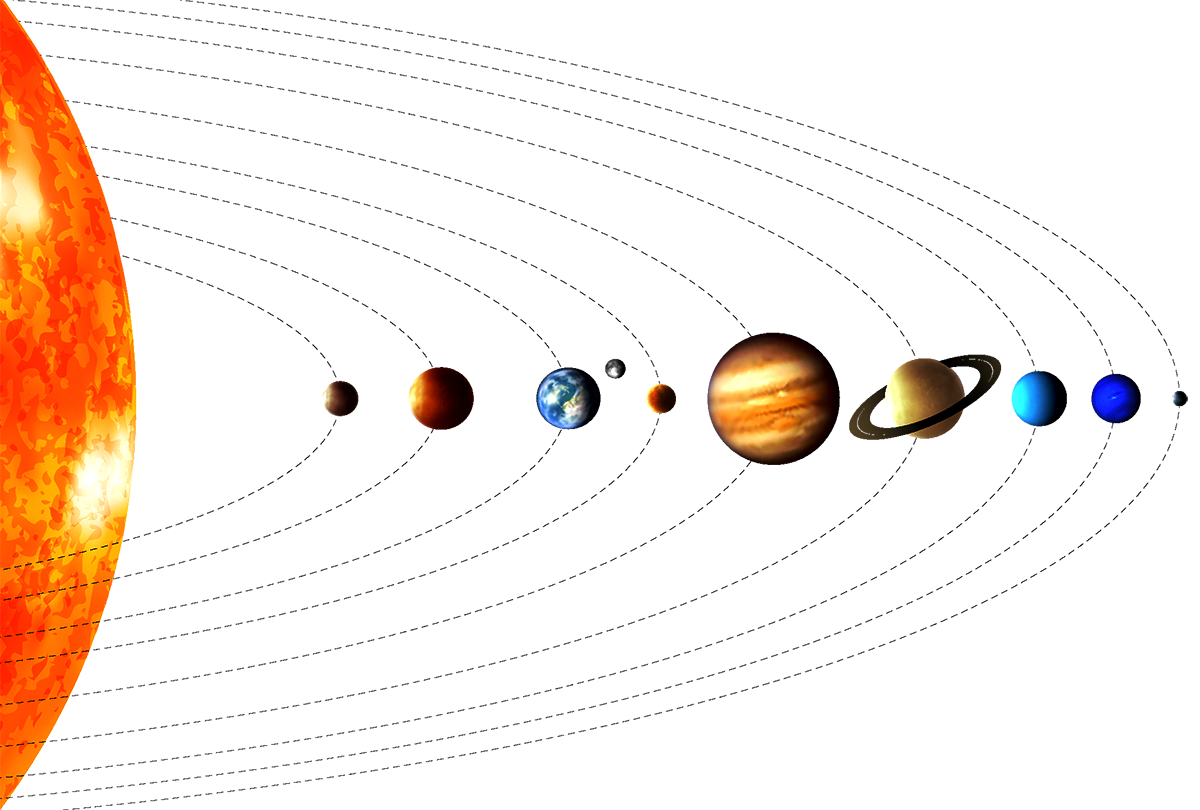 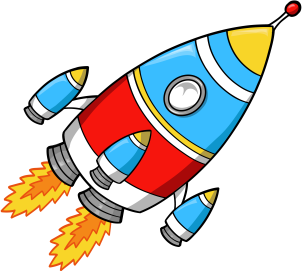 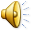 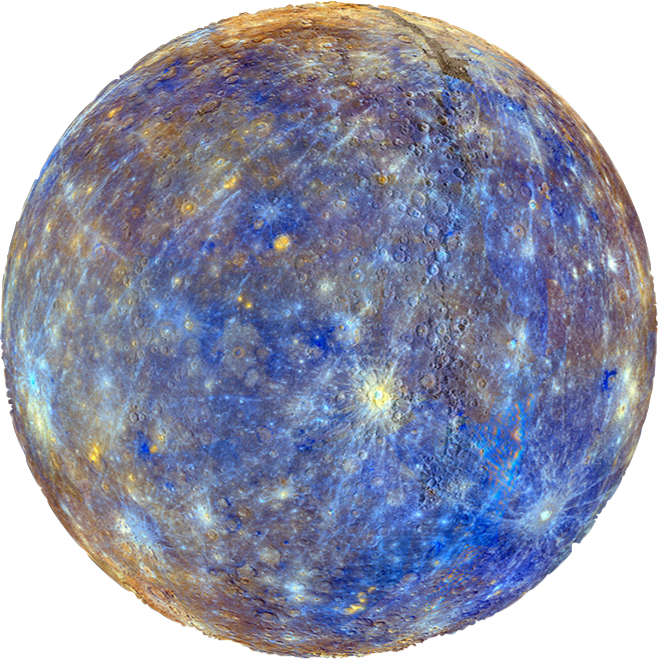 Меркурий  - самая маленькая, жаркая и быстрая планета нашей солнечной системы. На этой планете долго задерживаться нельзя  - она очень горячая. А внутри планета холодная
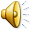 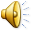 Венера, планета которая  движется в противоположную сторону в отличие от других планет. Тут везде облака, постоянно идёт дождь с грозами и молниями. Не доходит до этой планеты солнечный свет.
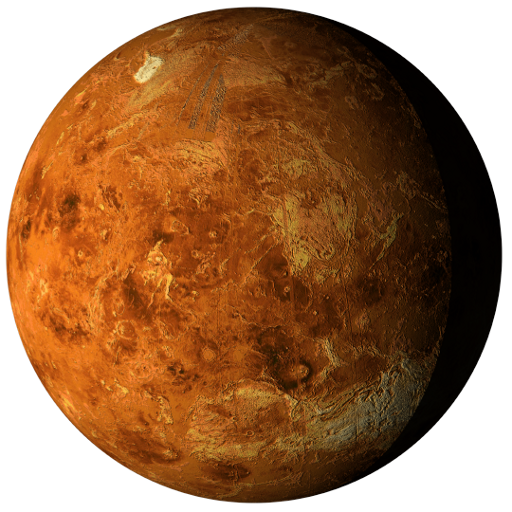 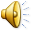 Марс - «красная планета» нашей Солнечной системы Получил он это название из-за того, покрыт  плотным слоем красной пыли. Здесь никогда не бывает тепло – самая высокая температура 0 градусов.  Существует мнение, что на Марсе есть жизнь. Но это еще, ни кем не доказано. Многие космонавты мечтают посетить эту планету
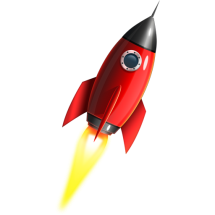 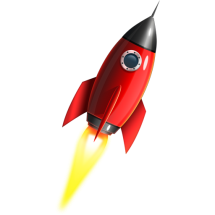 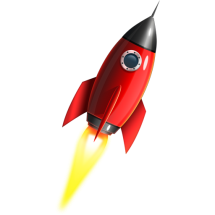 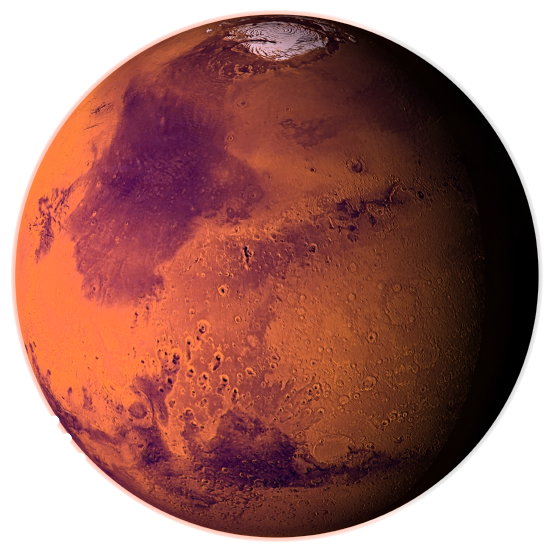 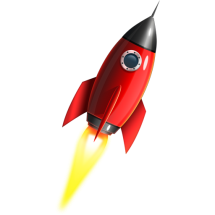 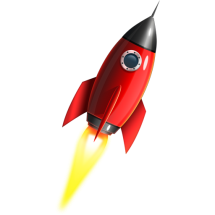 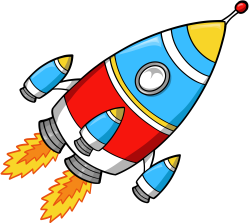 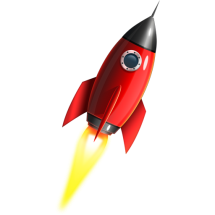 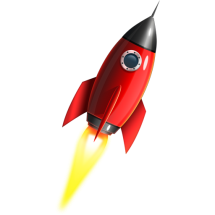 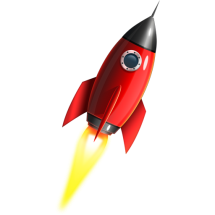 Животные, побывавшие в космосе
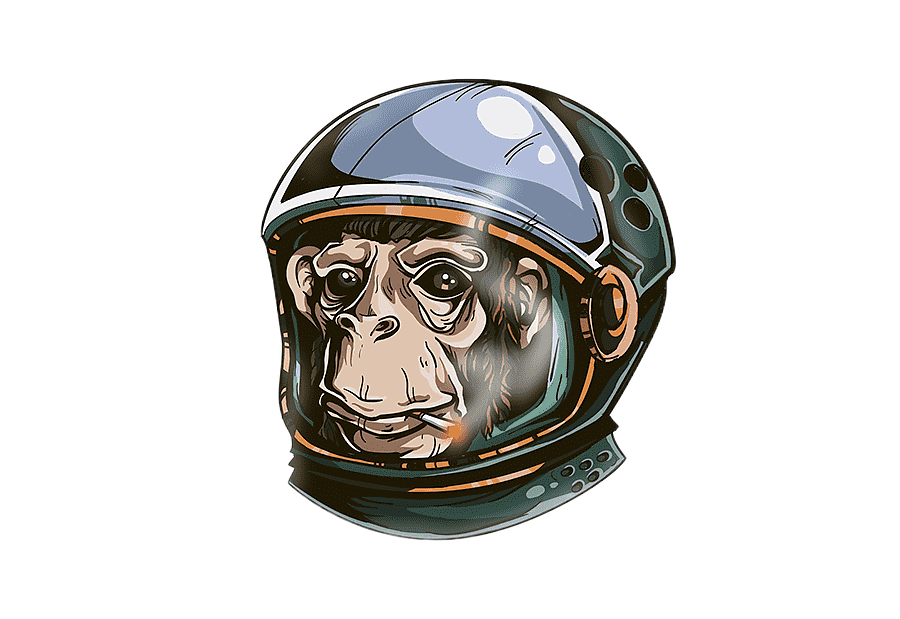 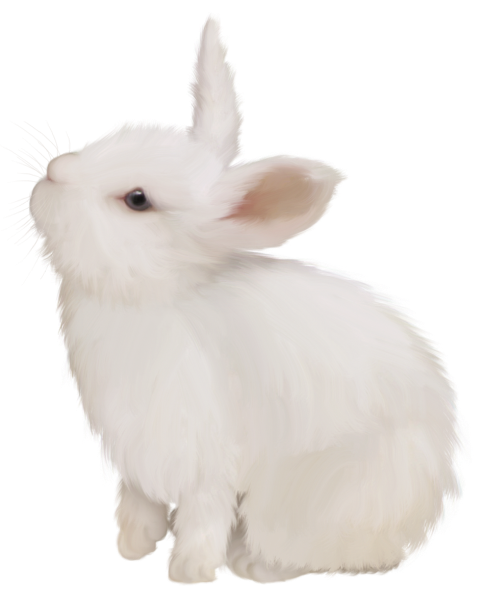 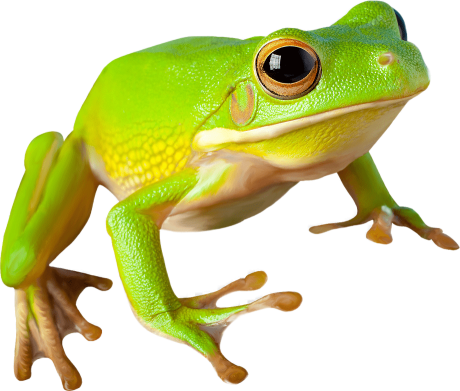 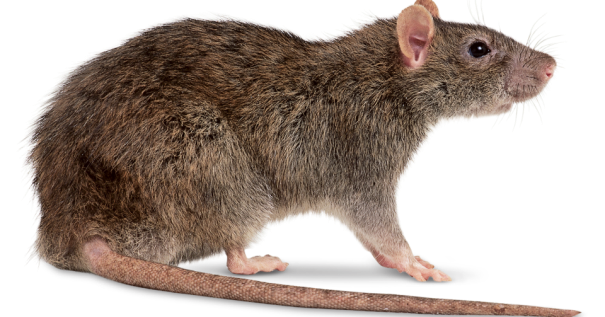 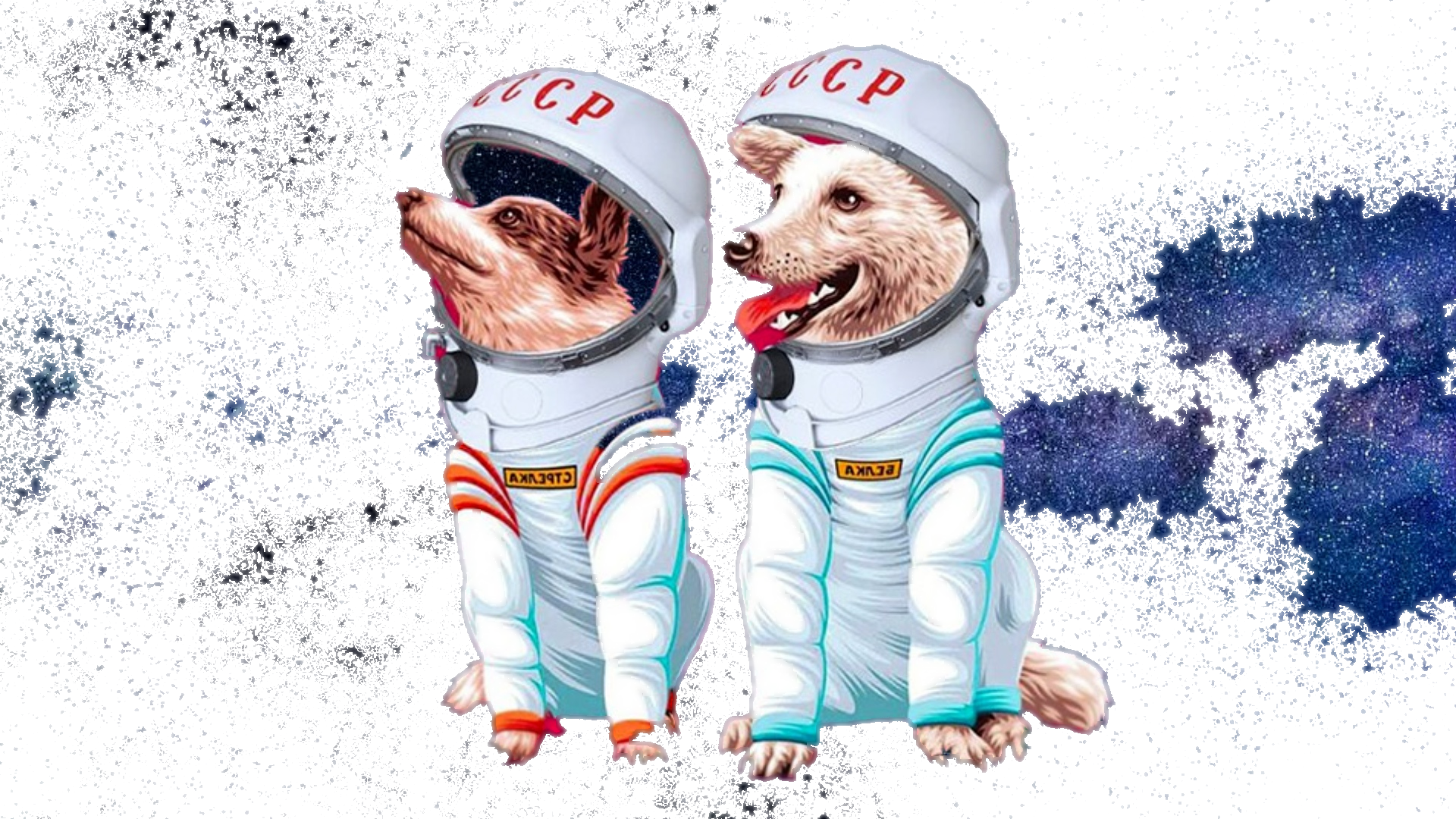 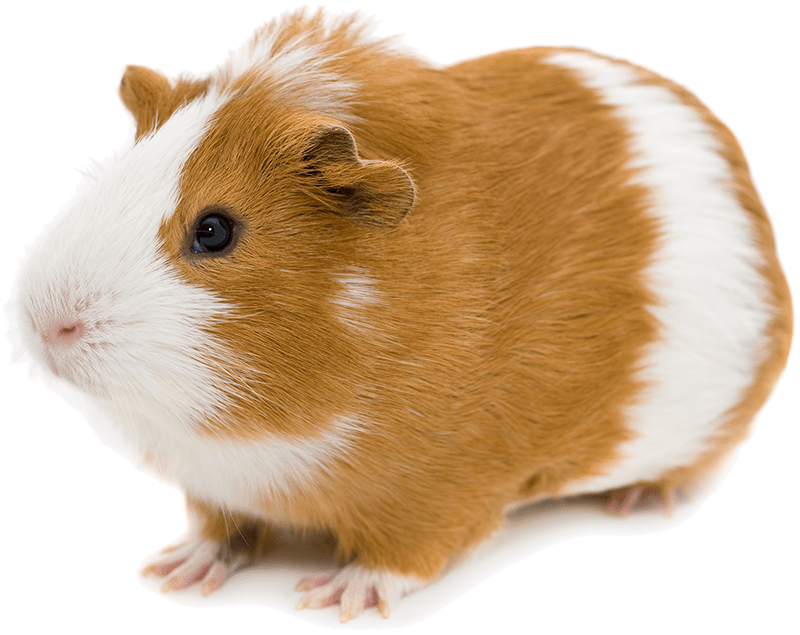 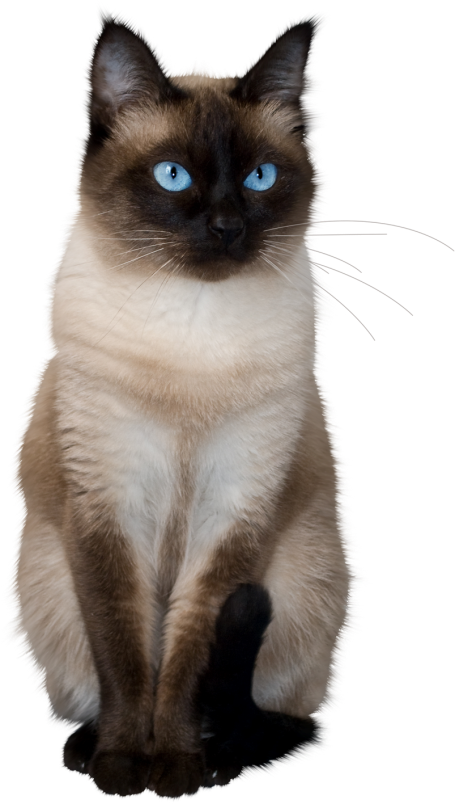 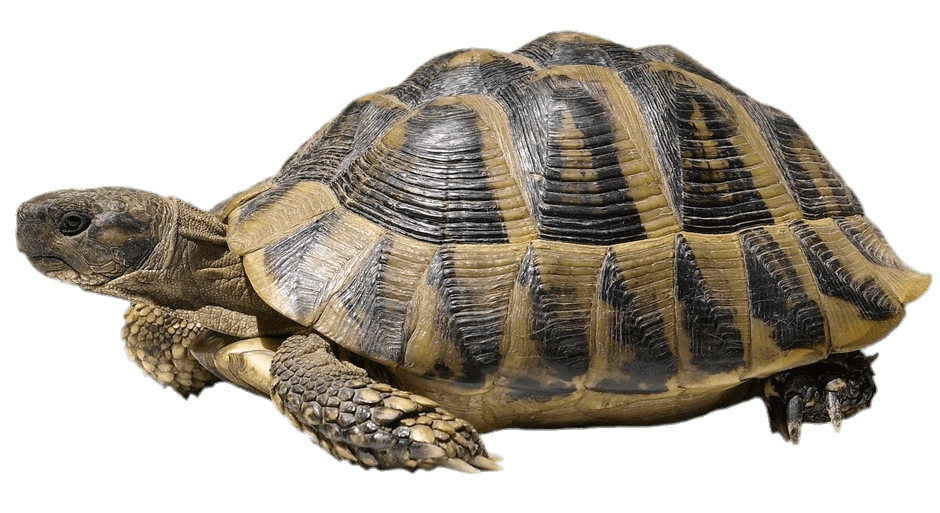 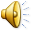 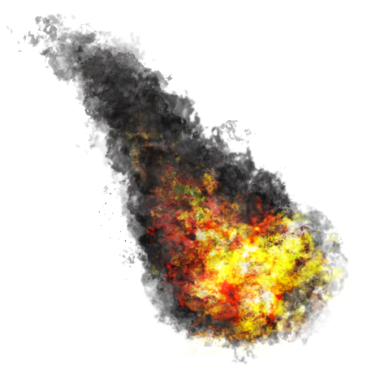 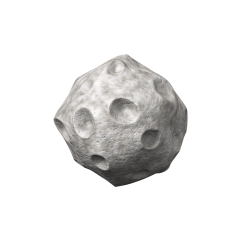 Юпитер - это самая большая планета в Солнечной системе. В два с половиной раза массивнее всех планет, вместе взятых. На планете нет твердой поверхности. Она состоит из ядовитых газов, поэтому жить там невозможно
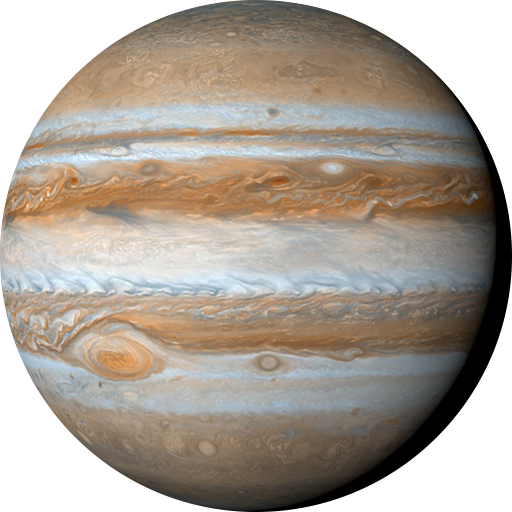 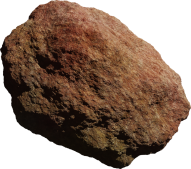 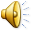 Сатурн – планета с  миллионами колец, состоящих из обломков льда и камней. У нас с Земли видно объединения этих колец, их шесть. Поверхность Сатурна состоит из жидкости и газа.
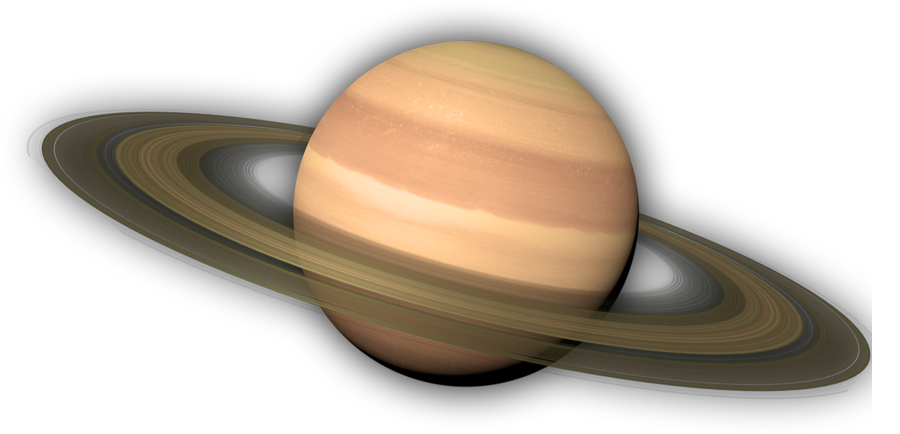 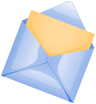 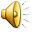 Звезда, метеорит,
звездолёт,
комета
Трактор,
ракета,
машина, велосипед
Луна,
Марс, Сатурн, Венера
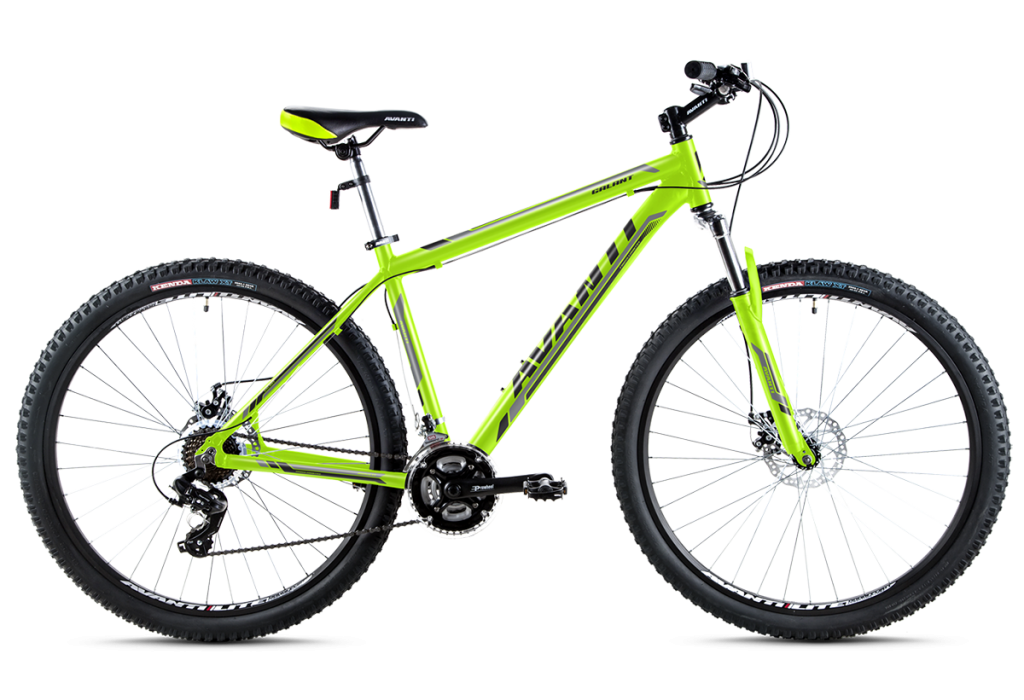 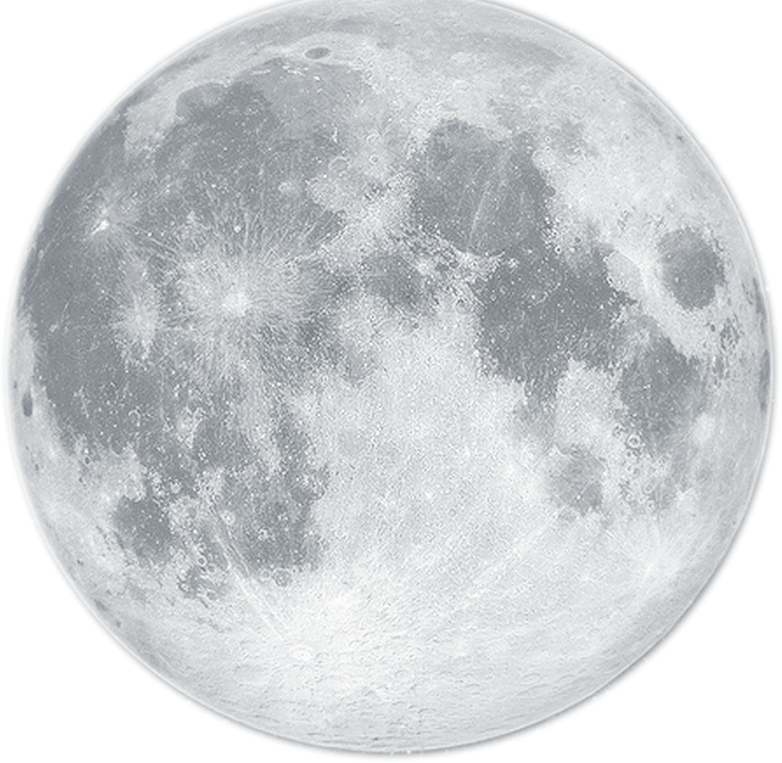 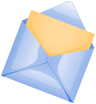 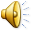 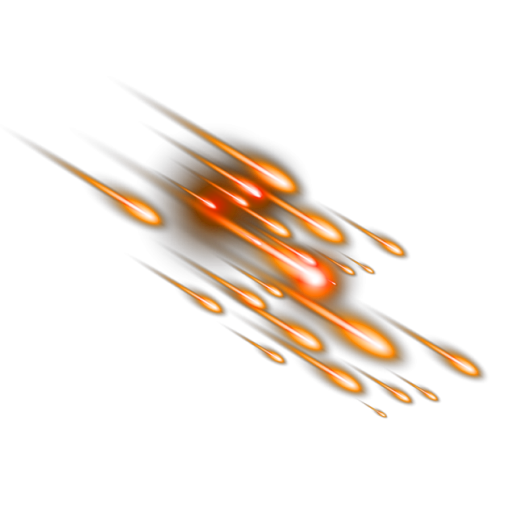 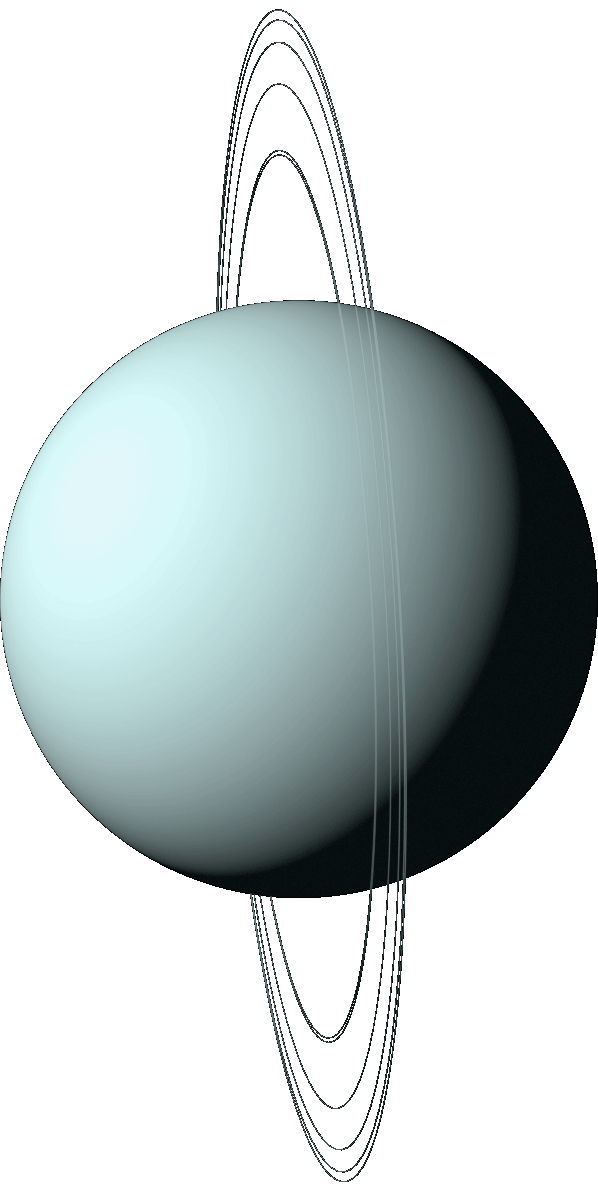 Уран - это уникальная планета Солнечной системы. Её особенность в том, что она вращается вокруг Солнца  не как все, а «лёжа на боку». Атмосфера Урана признана самой холодной в нашей Солнечной системе, температура равна - 224 C
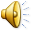 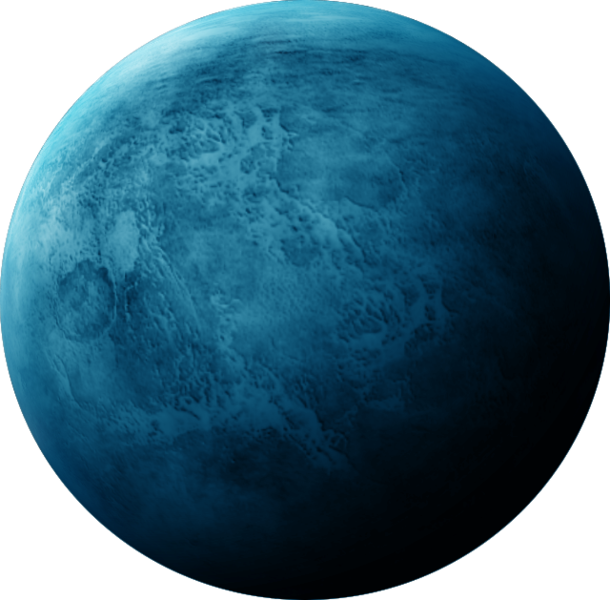 Нептун - одна из газовых планет-гигантов нашей Солнечной системы. Масса, которой в 17 раз больше Земли. На Нептуне бушуют самые сильные ветра.
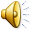 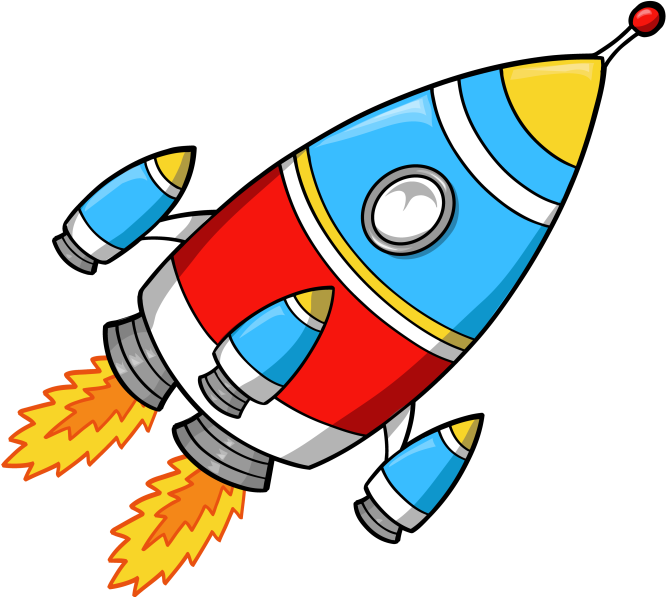 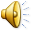 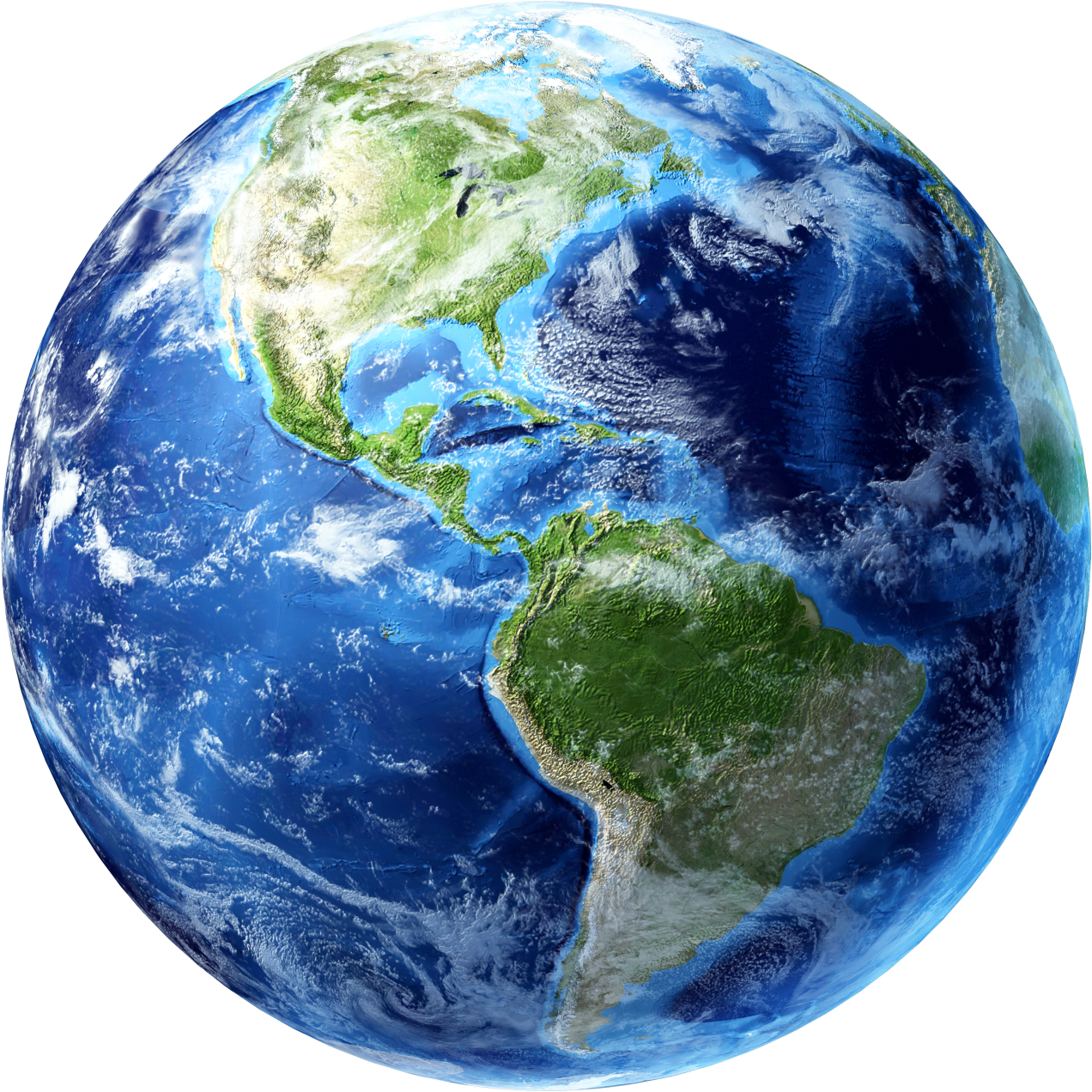 .
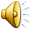